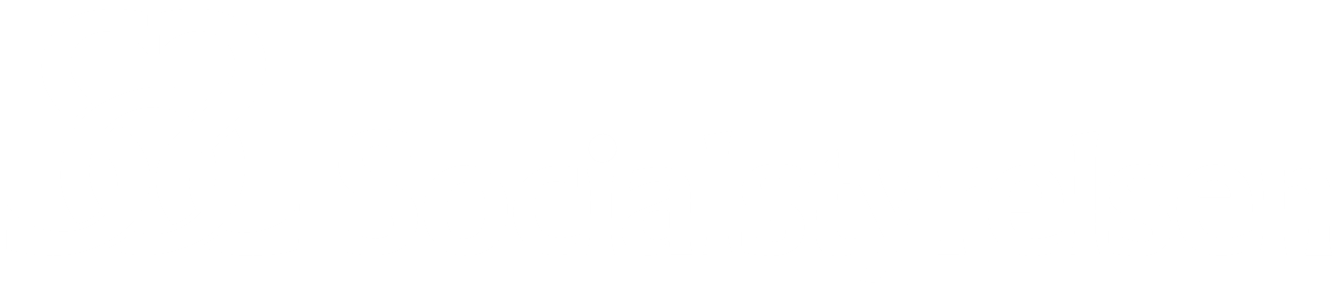 Personal som ska hjälpa till med egenvård
Lagen (2022:1250) om egenvård
Framtaget av Socialstyrelsen 2025
[Speaker Notes: Detta presentationsmaterial riktar sig till personal som ska utföra egenvård enligt lagen (2022:1250) om egenvård inom ramen för sitt arbete. Tanken är att presentationsmaterialet ska höja kompetensen om egenvård i arbetsgruppen. Chef eller annan funktion kan gå igenom presentationsmaterialet på ett möte, det beräknas ta ca 15-20 minuter. I slutet av presentationsmaterialet finns reflektionsfrågor och de kan diskuteras längre om tid finns. Det kan vara bra att anteckna sådant som kommer upp som ni behöver åtgärda eller ta hand om för att egenvård ska kunna utföras med kvalitet i er verksamhet.]
Instruktioner till presentationsmaterialet
Presentationsmaterialet med diskussionsfrågor är ett komplement till kunskapsstödet Kunskapsstöd för egenvård - enligt egenvårdslagen. 
Presentationsmaterialet är inriktat på när personal hjälper någon med egenvård.
Presentationsmaterialet vänder sig till verksamheter enligt SoL och LSS men kan också användas av hälso- och sjukvården.
Använd gärna texten i anteckningsvyn när ni går igenom bilderna. Det finns också ett kunskapsstöd och en kortversion, se länkar i slutet av presentationen.
Mer uppgifter om egenvård finns i:
	Kunskapsstöd för egenvård – enligt egenvårdslagen 
	Kortversionen av kunskapsstöd för egenvård – enligt egenvårdslagen
[Speaker Notes: Denna bild är till dig som ska använda presentationsmaterialet
Presentationsmaterialet består av ett antal bilder med stödtexter i anteckningsvyn. Presentationsmaterialet tar upp ett urval av de områden som finns beskrivna i Socialstyrelsens kunskapsstöd om egenvård – enligt egenvårdslagen och framför allt det som berör personal som ska hjälpa någon med egenvård. Kunskapsstödet kan utgöra en grund inför att ni använder detta presentationsmaterial. Det kan också vara en fördjupning under eller efter att ni arbetat med presentationsmaterialet. Det finns även en kortversion av kunskapsstödet samt en checklista ni kan ha hjälp av inför att ni ska hjälpa någon med egenvård.

Presentationsmaterialet syftar till att stimulera till diskussion och reflektion 
Syftet med presentationsmaterialet är att bidra till att höja kompetensen om egenvård i arbetsgruppen och att ni ska få en gemensam bild av egenvård enligt lagen om egenvård. Det kan underlätta för er att tillsammans ta reda på vad ni kan göra för att förbättra ert arbete med egenvård. 
 
Presentationsmaterialet kan även användas i samverkan mellan olika verksamheter och organisationer
Använder ni materialet tillsammans och arbetar gemensamt från olika verksamheter kan det bidra till att fler perspektiv blir belysta. Det kan också bidra till ökad förståelse om era olika verksamheter. Dialoger och diskussioner om egenvård kan stimulera verksamheternas gemensamma utvecklingsarbete.
 
Gå igenom presentationsbilderna innan mötet. I anteckningsvyn hittar ni förslag på stödtext från oss, använde de ord och texter som passar er bäst. Ett tips är att skriva ut presentationen med anteckningar och ha ett fysiskt exemplar att titta i samt kunna göra egna anteckningar i under själva presentationen. 
 
Fundera över hur ni fångar upp det som sägs under diskussionsfrågorna, för att kunna använda det som underlag i utvecklingsarbetet kring egenvård.]
Den här presentationen riktar sig till personal som ska hjälpa till att utföra egenvård enligt lagen om egenvård.
Personal som till exempel arbetar i hemtjänst, särskilt boende, boendestöd eller LSS-verksamhet. Personal som inte är hälso- och sjukvårdspersonal.

Denna presentation utgår från lag och reglering och tar inte hänsyn till lokala överenskommelser, riktlinjer osv.
[Speaker Notes: Vilken personalgrupp tillhör ni?
Känner ni till om ni har övergripande riktlinjer eller rutiner gällande egenvård som behöver komplettera denna presentation?
Vad säger ert ledningssystem för kvalitet om egenvård?
Har ni processer och rutiner som påverkar hur ni utför och samverkar med andra kring egenvård?
Hur ges den enskilde möjlighet till inflytande och delaktighet?]
2 § lagen (2022:1250) om egenvård
Med egenvård avses i denna lag en hälso- och sjukvårdsåtgärd som behandlande hälso- och sjukvårdspersonal har bedömt att en patient kan utföra själv eller med hjälp av någon annan.
[Speaker Notes: Den form av egenvård som denna presentation handlar om är egenvård enligt 2 § lagen (2022:1250) om egenvård:
Med egenvård avses i denna lag en hälso- och sjukvårdsåtgärd som behandlande hälso- och sjukvårdspersonal har bedömt att en patient kan utföra själv eller med hjälp av någon annan.

Läs mer om egenvårdslagen från sidan 13 i Kunskapsstöd för egenvård – enligt egenvårdslagen]
Förutsättningar för att hjälpa till med egenvård
Det finns en egenvårdsbedömning. 
Egenvård är en uppgift som ingår i ert uppdrag genom att:
	- personen har ett beslut om bistånd eller
	- hjälp med egenvård ingår i den insats  	  	  personen har.
[Speaker Notes: För att personal inom socialtjänst eller LSS ska kunna hjälpa någon med egenvård behöver:
det finnas en egenvårdsbedömning gjord av behandlande hälso- och sjukvårdspersonal 
egenvård vara en arbetsuppgift som ingår i personalens arbetsuppgifter. Hjälpen kan utföras efter ett beslut om bistånd men kan också ingå i en insats som ges med stöd av socialtjänstlagen eller LSS. 

När de två punkterna ovan är uppfyllda ska egenvård utföras som andra arbetsuppgifter som ingår i verksamheten. 

Läs mer om förutsättningar för att hjälpa till med egenvård från sidan 45 i Kunskapsstöd för egenvård – enligt egenvårdslagen]
Vad gäller för egenvård
När egenvård utförs gäller inte hälso- och sjukvårdslagen. 
Lagar och andra regler som gäller för den insats ni ger enligt SoL eller LSS gäller när ni hjälper någon med egenvård.
[Speaker Notes: Ansvarig nämnd eller den som bedriver verksamhet enligt socialtjänstlagen eller LSS beslutar, med utgångspunkt i de lagar och regler som styr verksamheten, om hjälp med egenvård ska ingå i verksamheten. Det finns många stöd och hjälpinsatser som kommunen erbjuder där det kan ingå egenvård i den omvårdnad som ges. Har någon till exempel hemtjänstinsatser eller hjälp med personlig omsorg på ett särskilt boende, HVB eller ett LSS-boende så kan hjälp med egenvård ingå i insatsen. Om den enskilde inte har någon insats eller om hjälp med egenvård inte bedöms ingå i den pågående insatsen kan den enskilde ansöka om att få hjälp med egenvården. Det kan ske genom en ansökan om bistånd enligt socialtjänstlagen. Hjälp med egenvård kan också ges utan någon individuell behovsprövning enligt reglerna om förenklat beslutsfattande om hemtjänst för äldre.
 
Om nämnden eller den som bedriver verksamheten har beslutat att hjälp med egenvård ingår i verksamheten så är det en del av arbetet och omfattas av lag och reglering som gäller verksamheten i övrigt. 
Det är ingen skillnad i juridisk mening med att hjälpa någon med egenvård eller att hjälpa någon med till exempel personlig hygien, att handla eller genomföra sociala aktiviteter. Detta då egenvård efter en bedömning om egenvård är inte hälso- och sjukvård utan socialtjänst. Samma lagar och regler gäller för att hjälpa någon med egenvård som med annat som ingår i socialtjänst- eller LSS-insatsen. 

Att hjälpa någon med egenvård är inte det samma som att utföra en hälso- och sjukvårdsåtgärd på delegering eller att biträda en legitimerad hälso- och sjukvårdspersonal.]
Egenvård omfattas av samma krav som andra arbetsuppgifter
Insatser inom socialtjänsten och i verksamhet enligt LSS ska vara av god kvalitet. 
Det ska finnas personal med lämplig utbildning och erfarenhet (SoL).
Det ska finnas den personal som behövs för att ett gott stöd och en god service och omvårdnad ska kunna ges (LSS).
Dokumentationskrav.
Rapporteringsskyldighet med mera.
[Speaker Notes: Insatser inom socialtjänsten och i verksamhet enligt LSS ska vara av god kvalitet. Det gäller även egenvård då den ingår i socialtjänst- eller LSS-insatsen. 

Vidare ska det finnas personal med lämplig utbildning och erfarenhet för utförande av uppgifter inom socialtjänsten, 3 kap. 3 § socialtjänstlagen (2001:453) SoL
Det ska finnas den personal som behövs för att ett gott stöd och en god service och omvårdnad ska kunna ges, 6 § LSS. Alla som utför egenvård ska ha lämplig utbildning och erfarenhet att utföra den  uppgiften likväl som andra uppgifter i arbetet. Det är chef/ledning som ansvarar för att ni som personal har den kompetens som behövs. 

Egenvård omfattas av de krav på dokumentation som gäller enligt SoL och LSS samt SOSFS 2014:5 Socialstyrelsens föreskrifter och allmänna råd om dokumentation i verksamhet som bedrivs med stöd av SoL, LVU, LVM och LSS. Inte enligt HSL.

Att rapportera avvikelser och följa bestämmelser om Lex Sarah omfattar även egenvård. Det kan vara situationer när du som personal bedömer att du eller dina arbetskamrater inte har kompetens eller förutsättningar att utföra egenvården på ett säkert sätt. Det kan vara att egenvårdsbedömningen inte är gjord utifrån de förutsättningar som er verksamhet har eller att något har förändrats som påverkar utförandet av egenvården. 

Det finns fler krav i lag och föreskrift, bland annat sekretess, detta är ett urval.]
Samordning och individuell plan
När ni som personal ska hjälpa någon med egenvård behövs det i många fall samordning med hälso- och sjukvården. 
SIP kan vara ett av de bästa verktygen för att få till egenvård med kvalitet. 
SIP kan underlätta för er som ska hjälpa till med egenvård.
[Speaker Notes: Om egenvård ska utföras med hjälp av personal i socialtjänst eller LSS-verksamhet behövs det ofta samordning mellan den som gör bedömningen och de som ansvarar för att utföra egenvården.
Det är en huvudman som gör egenvårdsbedömningen och en annan som ska utföra egenvården. När personal i en annan verksamhet ska utföra egenvård, kan samordnad individuell plan, SIP, vara ett av de bästa verktygen för att få till egenvård med kvalitet. Är SIP ett funktionellt verktyg i er verksamhet? 

När egenvård ska utföras med hjälp av personal i socialtjänst eller LSS-verksamhet är en framgångsfaktor att samverkan fungerar mellan den som gör bedömningen och de som ansvarar för att utföra egenvården. Många kommuner och regioner har tagit fram och kommit överens om gemensamma riktlinjer och rutiner för hur samverkan gällande egenvård ska genomföras. Att alla inblandade har kännedom om gällande riktlinjer och rutiner kan vara en utmaning och man behöver hjälpas åt för att nå vård och omsorg med god kvalitet. 
Har ni processer för samverkan som säkerställer att samverkan möjliggörs med hälso- och sjukvården i samband med egenvård?

Läs mer om samordning och individuell plan från sid 33, Kunskapsstöd för egenvård – enligt egenvårdslagen]
Samordnad individuell plan (SIP)
Av planen ska framgå:
vilka insatser som den enskilde behöver,
vilka insatser som respektive huvudman ansvarar för,
vilka eventuella åtgärder som vidtas av någon annan och
vem av huvudmännen har det övergripnare ansvaret för planen.
[Speaker Notes: Av den individuella planen, SIP, ska det framgå:

Vilka insatser som den enskilde behöver 
För att SIP ska utgöra ett effektivt stöd för alla inblandade parter ska det framgå så konkret som möjligt vilka insatser som behövs och vem av huvudmännen som är ansvara för insatsen. Om det till exempel finns ett biståndsbeslut om en insats, ska omfattningen av beslutet framgå. Det räcker inte med allmänna formuleringar som att kommunen svarar för stöd i vardagen. På liknande sätt ska innehållet i hälso- och sjukvårdsinsatser framgå av planen.
När det är lämpligt bör målen för insatserna framgå av SIP. Målen formuleras tillsammans med den enskilde. Målen bör anges både på kortare och längre sikt. Det möjliggör att planerna kan användas utifrån olika perspektiv. Det kan röra en planering av stödinsatser som ska ges under en längre tid och beröra stora delar av den enskildes livssituation. Det kan också röra planering av insatser som behöver sättas in omedelbart för att lösa en tillfälligt uppkommen situation.

Vilka insatser som respektive huvudman ska svara för
SIP är tänkt att tydliggöra för den enskilde vilka krav som kan ställas på huvudmännen och hur ansvaret är fördelat mellan dem. Det kan handla om en ansvarsfördelning som behöver tydliggöras för den enskilde och de närstående, men som är tämligen okomplicerad. 
Det kan till exempel vara att kommunen ger insatser på vissa bestämda tider enligt ett uppgjort schema, och när hälso- och sjukvården finns tillgänglig om behov uppkommer. Det kan också vara uppgifter när och hur personal i socialtjänsten ska ta kontakt med hälso- och sjukvården om målet med utförd egenvård inte nås eller om det blir problem med utförandet. 

Vilka åtgärder som vidtas av någon annan än regionen eller kommunen 
Andra aktörer än kommun och region kan vara av stor betydelse för att den enskildes samlade behov ska tillgodoses, till exempel hjälp med egenvård från skolan eller assistansanordnare där ersättning betalas ut från Försäkringskassan. Även dessa ska anges i planen om samverkan skett med sådan verksamhet. 

Vem av huvudmännen som ska ha det övergripande ansvaret för SIP.
När en planering finns framtagen behöver det vara tydligt bestämt, inte minst för den enskilde och hans eller hennes närstående, vem av huvudmännen som ska kalla till nästa möte, om ett sådant behövs och vem som har huvudansvaret för att följa upp de insatser som har planerats. Av planen ska därför framgå vem av huvudmännen som har det övergripande ansvaret för planen. Den som har ansvaret behöver inte vara densamma som kallat till planeringen. Detta bör i stället avgöras av den enskildes önskemål och behov, insatsernas karaktär och den aktuella arbetsbelastningen. Huvudregeln bör vara att den huvudman som den enskilde bedöms ha mest kontakt med får det övergripande ansvaret. En gemensam uppföljning av planen kan ytterligare bidra till trygghet i egenvården för den enskilde, närstående, de som ska hjälpa till med egenvården och hälso- och sjukvården.

Läs mer om SIP – verktyg för samordnad planering av egenvård från sidan 36 i Kunskapsstöd för egenvård – enligt egenvårdslagen]
Delegering - är något annat än egenvård
Delegering:
Vid en delegering biträder den delegerade personalen hälso- och sjukvårdspersonalen.
Åtgärder som utförs är hälso- och sjukvård.
Till skillnad mot egenvård:
När personal hjälper till med egenvård gäller inte hälso- och sjukvårdslagen.
[Speaker Notes: När hälso- och sjukvårdspersonal delegerar medicinska arbetsuppgifter till personal som är anställda i en socialtjänst eller LSS-verksamhet biträder personalen den legitimerade yrkesutövaren i dennes hälso- och sjukvårdsverksamhet. 

När personal som är anställda inom socialtjänst- eller LSS-verksamhet biträder en legitimerad yrkesutövare är de i dessa situationer hälso- och sjukvårdspersonal och omfattas av det särskilda yrkesansvaret i patientsäkerhetslagen. Lagar och regler som gäller för hälso- och sjukvården ska tillämpas vid utförandet av vården. 

Om personalen däremot hjälper en enskild med dennes egenvård är han eller hon inte att betrakta som hälso- och sjukvårdspersonal och när egenvården utförs gäller inte lagar och regler för hälso- och sjukvården.  


Läs mer om Skilj på att hjälpa till med egenvård och att utföra uppgifter efter delegering från sidan 15 i Kunskapsstöd för egenvård – enligt egenvårdslagen]
Sammanfattning
När personal ska hjälpa någon med egenvård
Ingår egenvård i personalens arbetsuppgifter ?
Finns det en bedömning gjord av behandlande hälso- och sjukvårdspersonal?
Har vi tillräcklig kompetens för att utföra egenvården? 
Vet vi vart vi ska vända oss vid frågor, förändringar eller vid avvikelser?
[Speaker Notes: Sammanfattning

När personal ska hjälpa någon med egenvård gäller samma regler för egenvård som för andra uppgifter i verksamheten. 
Ställ er frågorna:
Är det en uppgift som ingår i personalens arbetsuppgifter? (Ingår det i den insats den enskilde har t.ex. i omvårdnaden på det boende den enskilde bor på, eller finns ett biståndsbeslut? Se mer i bild 5).
Har personalen kompetens för uppgiften?
Hur hanteras risker och avvikelser?
Gör vi uppföljningar av insatsen?

Det finns en checklista som ger chefen eller annan funktion stöd i att planera inför att personal ska hjälpa till med att utföra egenvård enligt lagen om egenvård, se bild 13.]
Avslutande frågor
Vilka rutiner och riktlinjer har vi med koppling till egenvård?
Hur samverkar vi med andra gällande egenvård?
Har vi exempel på när vi utför egenvård idag?  
Finns det oklarheter eller frågor vi behöver ta vidare?
[Speaker Notes: Ta fram och diskutera hur ni tillämpar dessa rutiner och riktlinjer på er arbetsplats. Finns det andra frågor eller funderingar ni behöver ta om hand? Vem tar ansvar för det och när ska det följas upp?]
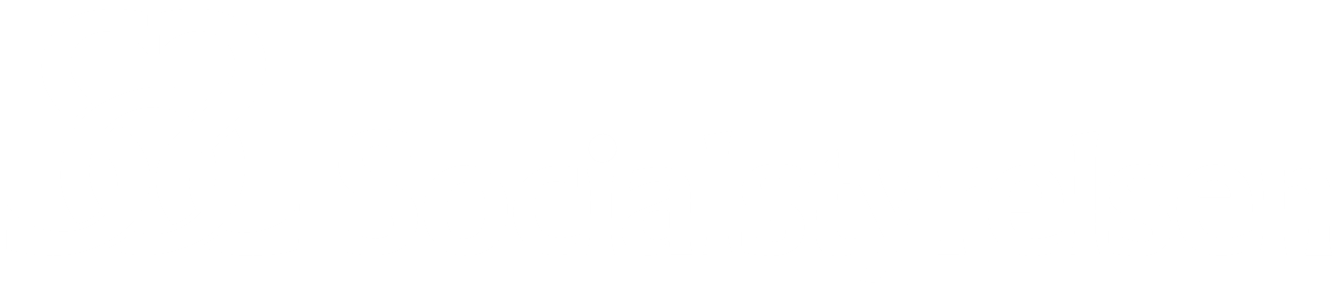 www.socialstyrelsen.se